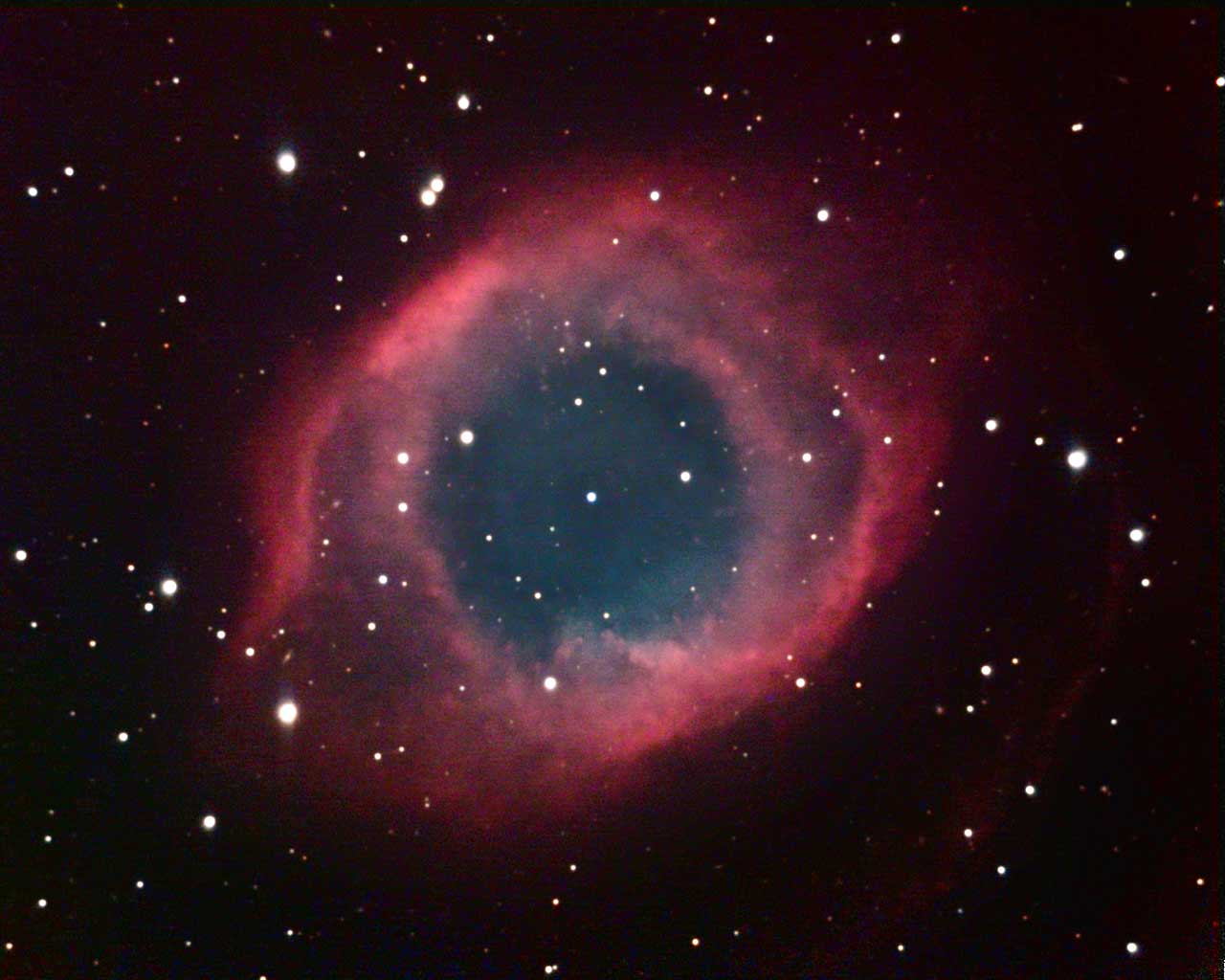 CCD Imaging
Dale E. Gary
New Jersey Institute of Technology
2010 Feb 13
1 / 51
Amateur Astronomers Inc.
Outline of Talk
The Evolution of an Astrophotographer
How CCDs Work
Imaging First Principles
The Mechanics of Processing
Intermediate Level Astrophotography
The Hard Work (the Details)
2010 Feb 13
2 / 51
Amateur Astronomers Inc.
Evolution of an Astrophotographer
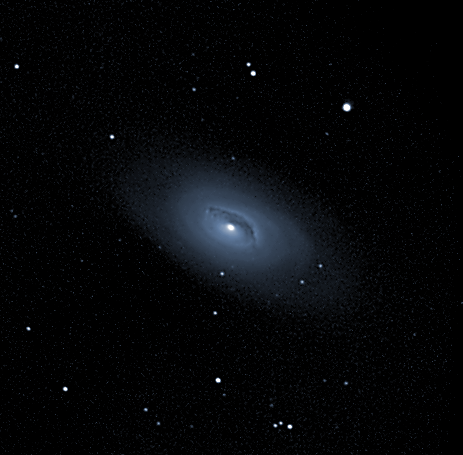 There is a learning curve.
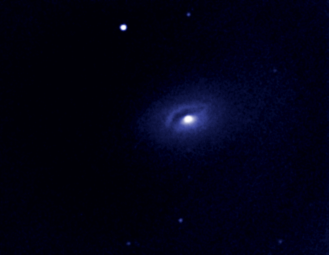 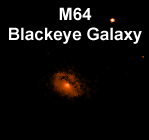 2010 Feb 13
3 / 51
Amateur Astronomers Inc.
Evolution of an Astrophotographer
There is a learning curve.
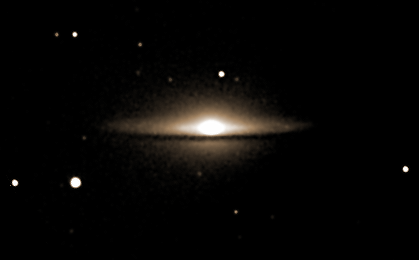 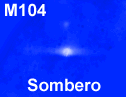 2010 Feb 13
4 / 51
Amateur Astronomers Inc.
Evolution of an Astrophotographer
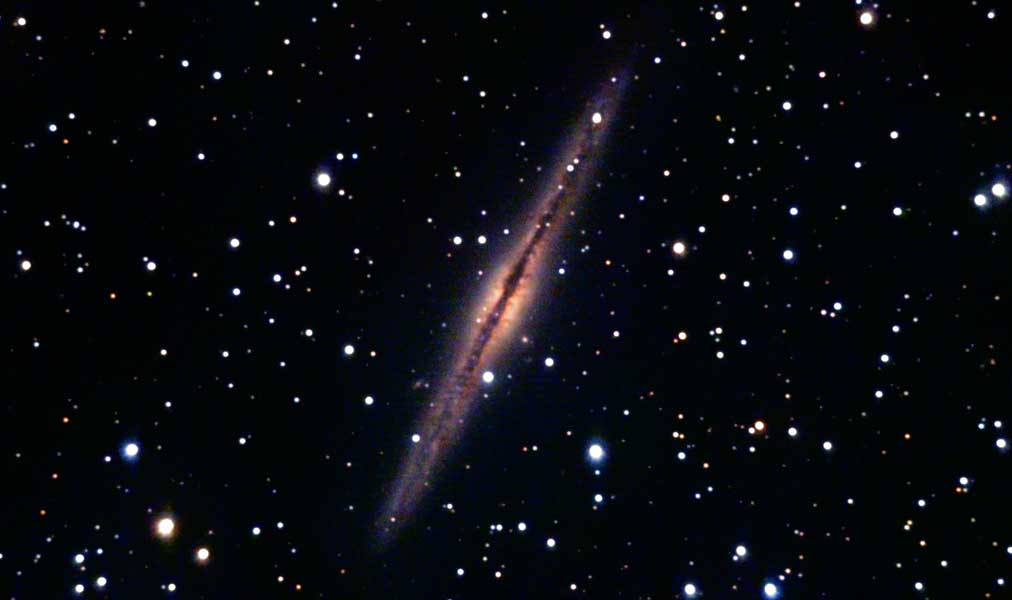 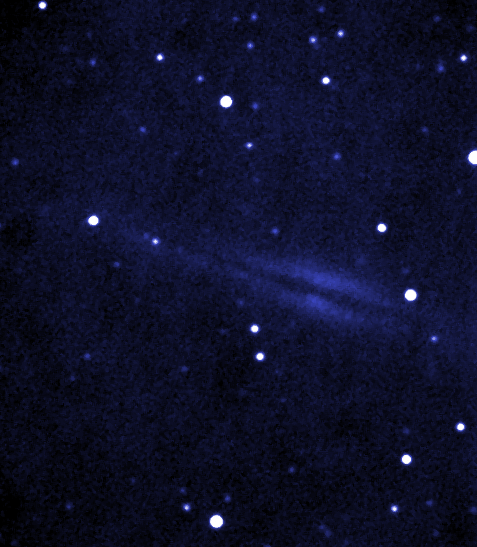 There is a learning curve.
2010 Feb 13
5 / 51
Amateur Astronomers Inc.
Evolution of an Astrophotographer
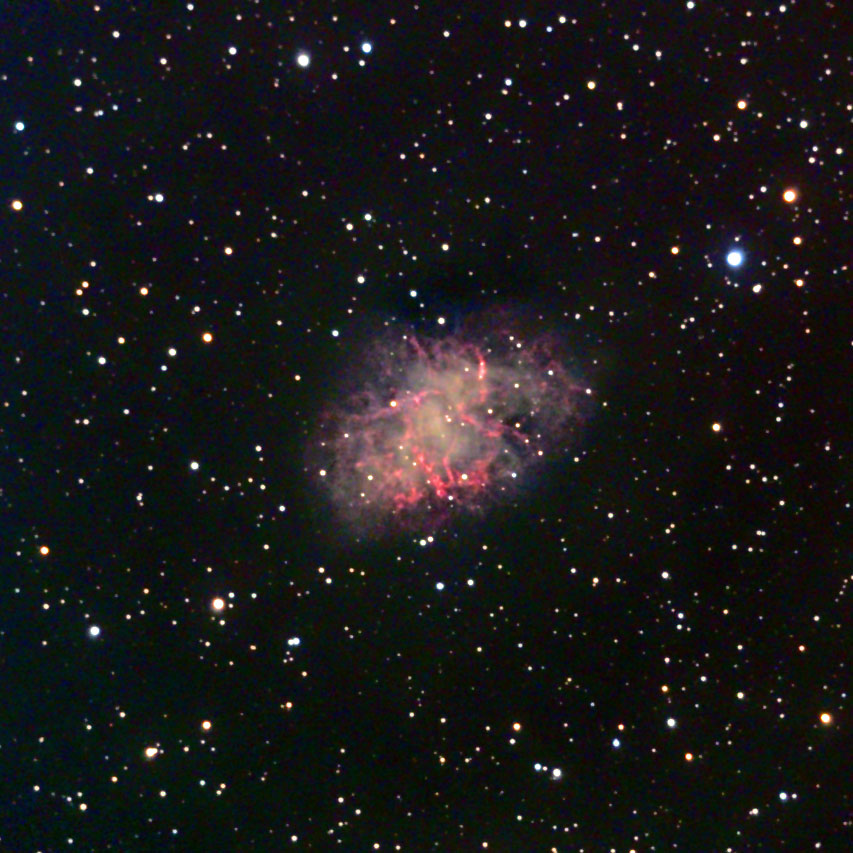 There is a learning curve.
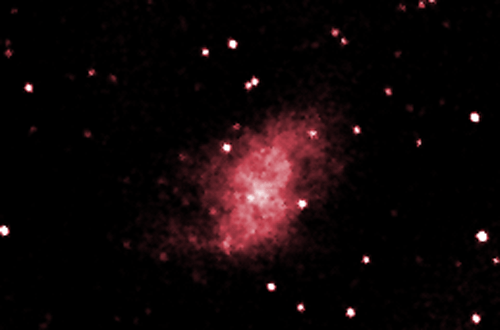 2010 Feb 13
6 / 51
Amateur Astronomers Inc.
Evolution of an Astrophotographer
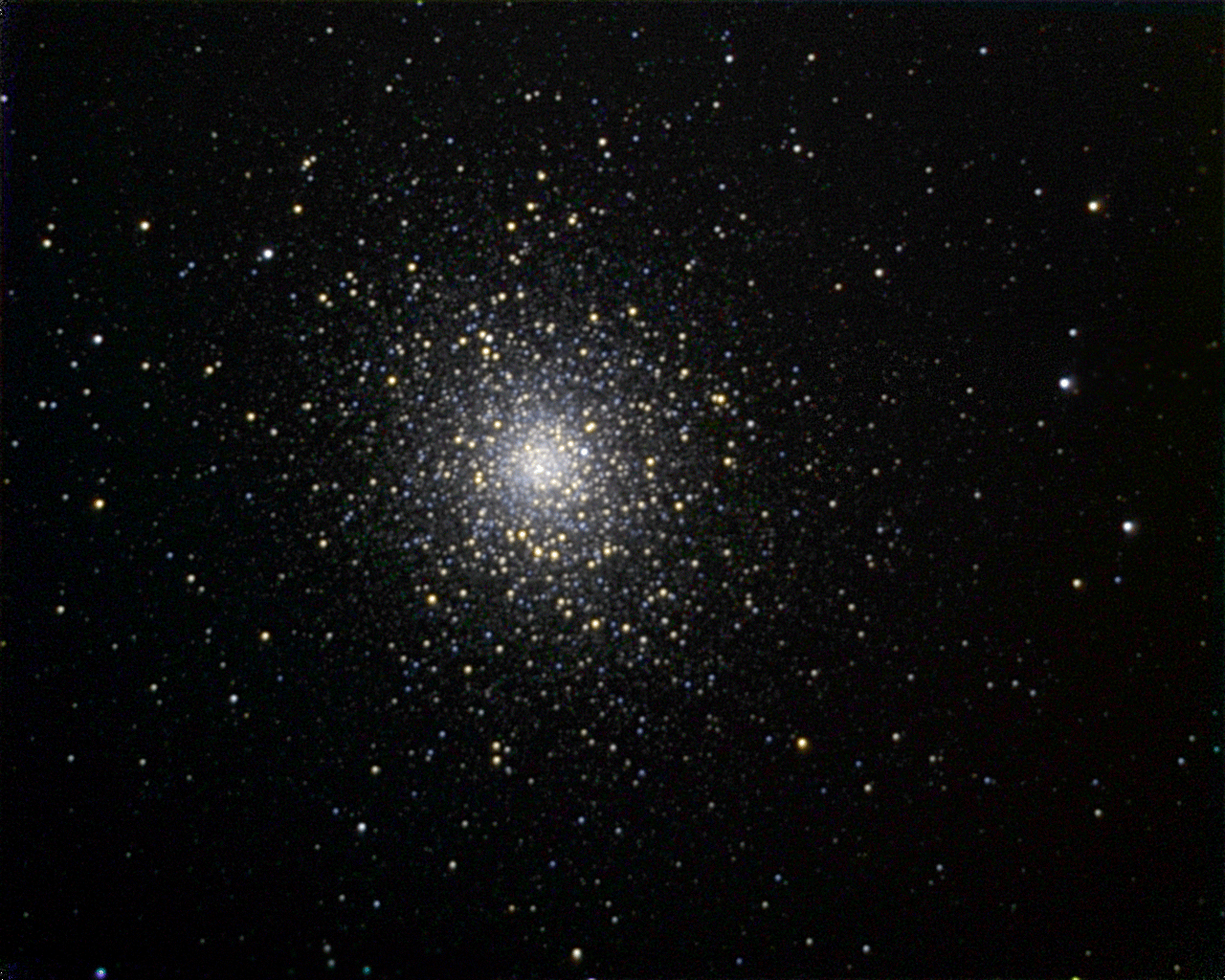 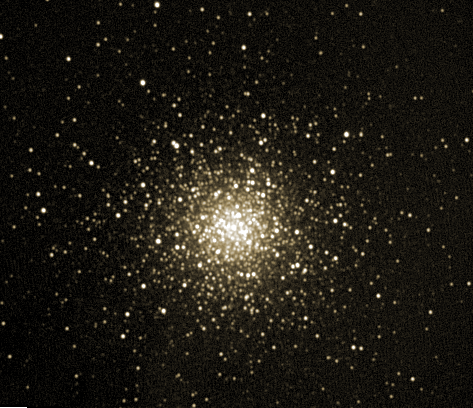 There is a learning curve.
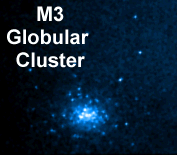 2010 Feb 13
7 / 51
Amateur Astronomers Inc.
Evolution of an Astrophotographer
When you first start CCD imaging, do not expect true-color masterpieces.
There is great enjoyment in just capturing those billion-year-old photons from distant objects.
Each advance can be savored, as you learn one more technique, or address one more limitation.
The process never ends!
2010 Feb 13
8 / 51
Amateur Astronomers Inc.
Outline of Talk
The Evolution of an Astrophotographer
How CCDs Work
Imaging First Principles
The Mechanics of Processing
Intermediate Level Astrophotography
The Hard Work (the Details)
2010 Feb 13
9 / 51
Amateur Astronomers Inc.
How CCDs Work
A CCD (Charge-Coupled Device) can be thought of as an array of light buckets.
Each bucket (pixel) reacts to photons by (usually) releasing electrons into the bucket.
After exposing for a certain length of time, the buckets are partially full, in proportion to the number of photons that hit that pixel.
At the end of the exposure, the buckets are “read out” and converted to counts, which are recorded by the computer.
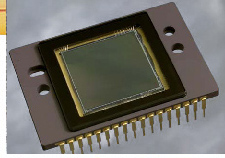 KAI-4032
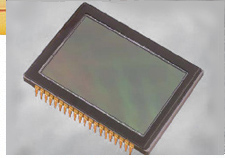 KAI-11002
2010 Feb 13
10 / 51
Amateur Astronomers Inc.
How CCDs Work
Choosing a CCD Camera—Science, or Fun?
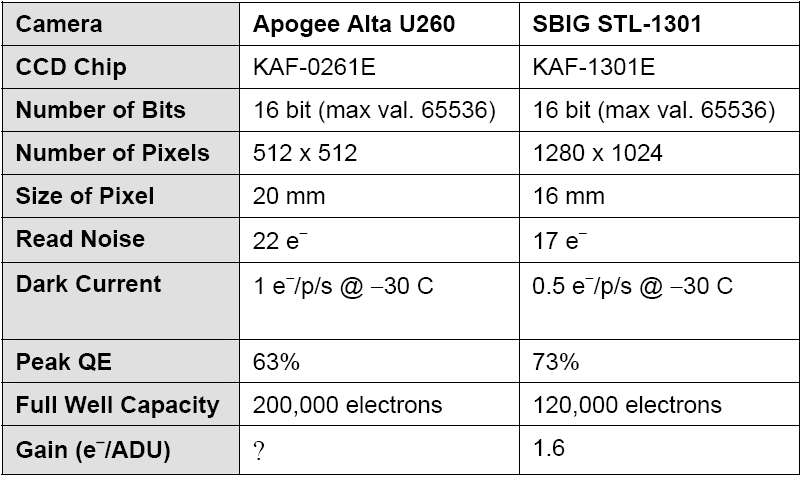 mm
mm
How sensitive the
chip is (higher is 
better)
These 2 parameters
give area of chip—
match to telescope!
2010 Feb 13
11 / 51
Amateur Astronomers Inc.
How CCDs Work
Plate Scale and Pixels
Plate Scale (arcsec/mm) = 206265/fmm , 
	where fmm = focal length in microns.
Example: 
		10” f10 telescope: 
		     (100” focal length = 2,540,000 mm = fmm)
	  Plate Scale 206565/2540000 = 0.0812 arcsec/mm. 
		Resolution:     16 mm pixel = 1.3” per pixel
			(want about 3 pixels across a star)
		Field of View: 1280 x 1024 => 27’ x 22’
FOV
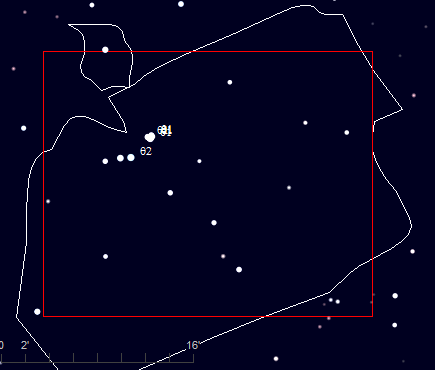 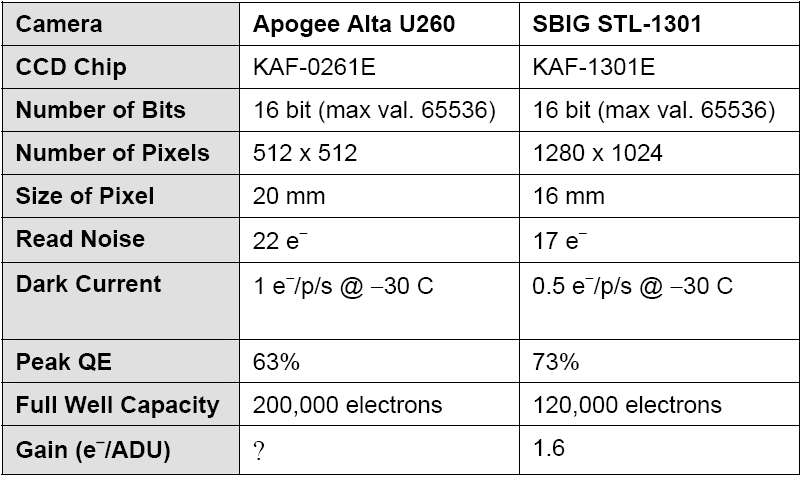 mm
mm
9 mm pixels
2010 Feb 13
12 / 51
Amateur Astronomers Inc.
How CCDs Work
Photons to Analog/Digital Units (Counts)
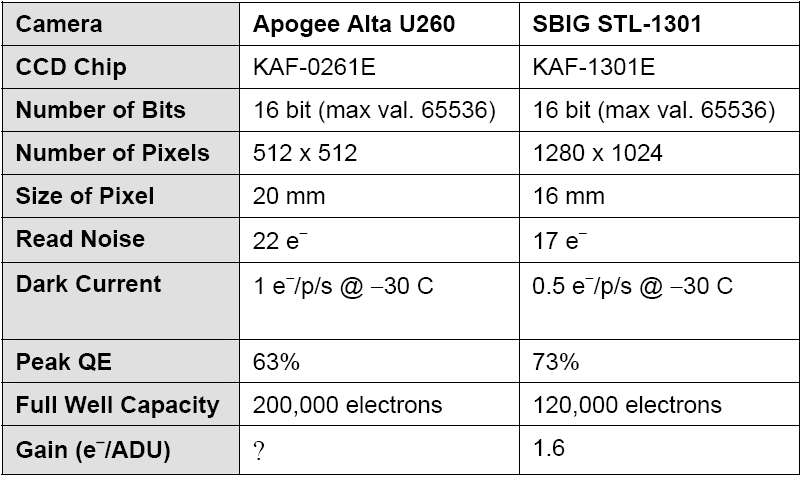 One photon has 73%
chance to cause release
of an electron (e-).  It takes
1.6 e- to give 1 count.  So 
100 photons will result in 
100*0.73/1.6 = 45 counts.  
Each well can hold 
120,000 e- = 55000 counts
mm
mm
These 2 parameters
give conversion of
photons to counts
2010 Feb 13
13 / 51
Amateur Astronomers Inc.
How CCDs Work
Bias
Even with 0 s exposure,
just reading out the image
gives (on average) 17 e-, or about 10 counts. This is
called bias, and is neither
temperature nor time dep.
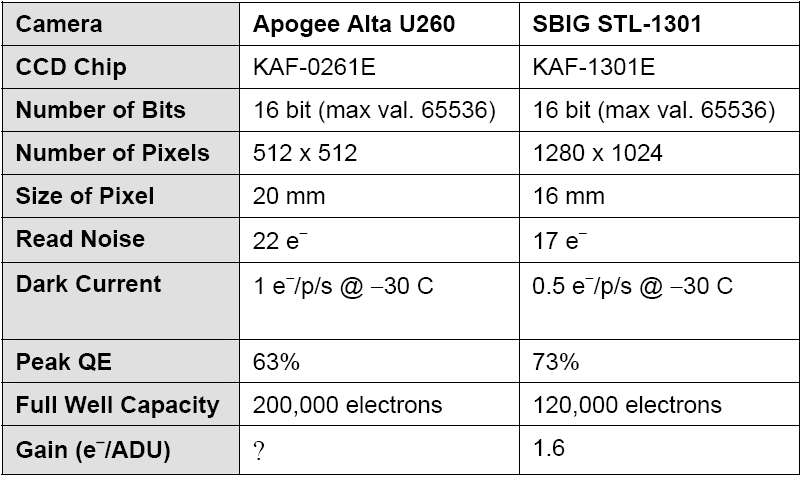 mm
mm
These 2 parameters
give noise output
2010 Feb 13
14 / 51
Amateur Astronomers Inc.
How CCDs Work
Dark Current
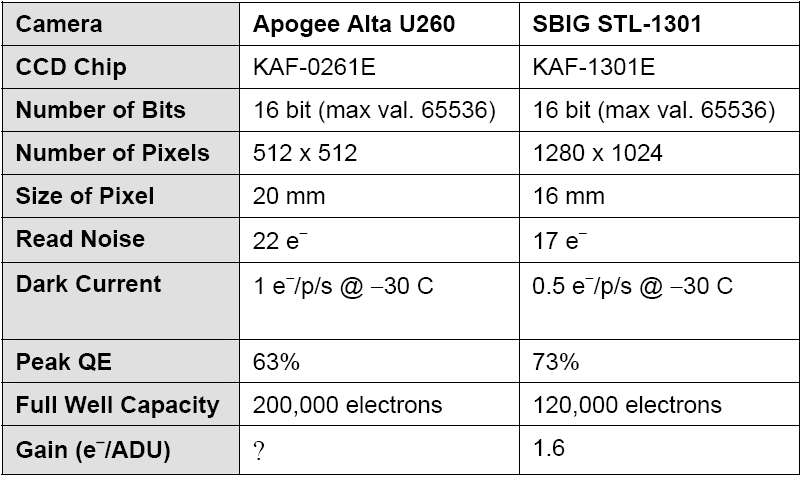 With a time exposure,
say a 1 min exposure at 
-30 C, will have 19 more counts.  This is BOTH 
temperature and time dep.
Doubles every +8 C.
mm
mm
These 2 parameters
give noise output
2010 Feb 13
15 / 51
Amateur Astronomers Inc.
How CCDs Work
Blooming—What happens when the well is full
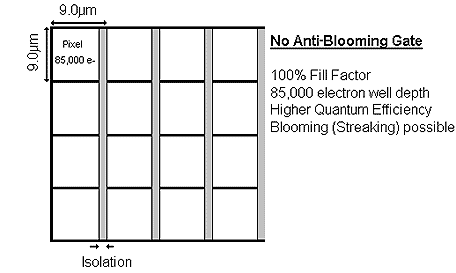 Most Sensitive
Linear Response
(Science)
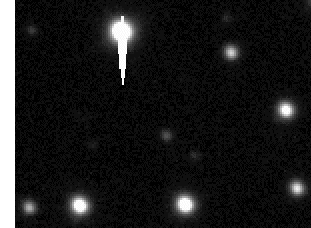 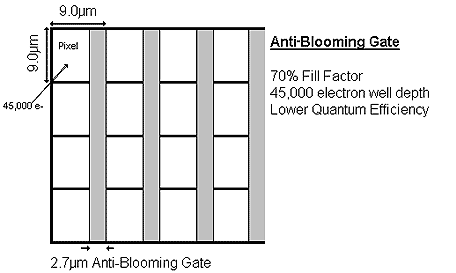 Less Sensitive
Non-linear Response
(Pretty Pictures)
Images from Apogee
CCD University site
2010 Feb 13
16 / 51
Amateur Astronomers Inc.
How CCDs Work
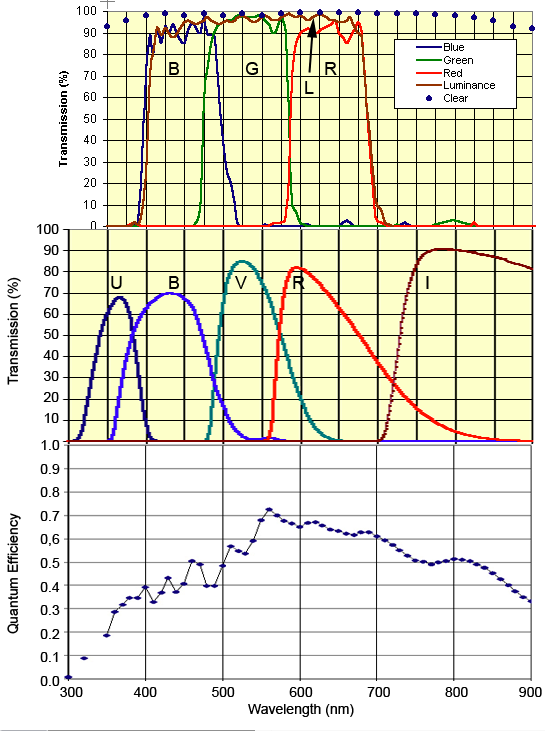 Color Images—Filters
LRGB and Clear
UBVRI
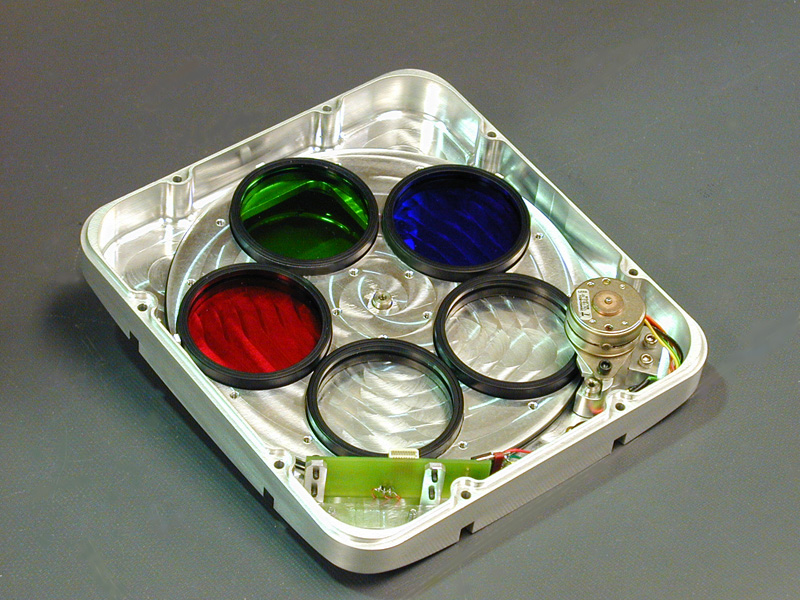 2010 Feb 13
17 / 51
Amateur Astronomers Inc.
Outline of Talk
The Evolution of an Astrophotographer
How CCDs Work
Imaging First Principles
The Mechanics of Processing
Intermediate Level Astrophotography
The Hard Work (the Details)
2010 Feb 13
18 / 51
Amateur Astronomers Inc.
Imaging First Principles
Successful imaging is an interplay between telescope, camera, and computer.
That means there is a significant learning curve with hardware and software interfacing—a complicated business!
You can simplify things by manually operating the telescope.  Just mount the camera and connect it to the computer.
Recent models of SBIG cameras use USB connections to the computer.
2010 Feb 13
19 / 51
Amateur Astronomers Inc.
Imaging First Principles
I will demonstrate connecting the camera to MaxIm DL.  The SBIG cameras come with a program called CCDOps, although I am not familiar with it.
After connecting the camera, you can take your first exposure.  
Very likely it will be way out of focus.  Use the continuous image taking mode to adjust the focus.  
Finding optimum focus is the first challenge, and most beginners (including me!) have trouble with this step!
I use FocusMax (a free-ware program)—requires MaxIm DL and a computer-controlled focuser.
2010 Feb 13
20 / 51
Amateur Astronomers Inc.
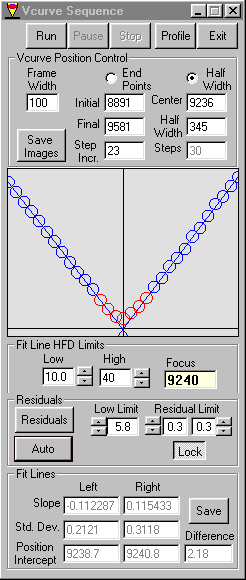 Focusing
The principle behind FocusMax is that an out-of-focus star has a diameter that gets smaller as the focus gets close to perfect.
Instead of trying to get the smallest star image (which is difficult near focus), the program measures the sides of the V curve on either side, and finds where they cross.
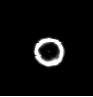 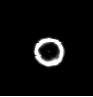 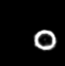 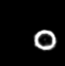 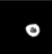 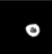 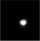 2010 Feb 13
21 / 51
Amateur Astronomers Inc.
Imaging First Principles
After achieving the best focus, some time should be taken to compose the image (usually centering the object, or fitting everything into the field of view).
Centering is not essential, but if you are going to take an hour or more of exposures, to get down to low brightness, centering will ensure you do not cut off part of the object that may be invisible in test exposures.
Depending on the telescope and tracking, centering is also important for rotation about the center of the image, which occurs for AltAz mounts, and to make sure poor tracking does not move the object off the chip!
2010 Feb 13
22 / 51
Amateur Astronomers Inc.
Imaging First Principles
At this point, you are ready to take a “keeper” image. Just set binning and duration and hit the expose button.
After taking the image, you will immediately be confused about what you are seeing.
You need to adjust the brightness and contrast sliders for the best view.  Do not be concerned about changing the data.  You are just changing the display.
I recommend playing with the sliders until you feel you understand what they do, and are comfortable adjusting them.
2010 Feb 13
23 / 51
Amateur Astronomers Inc.
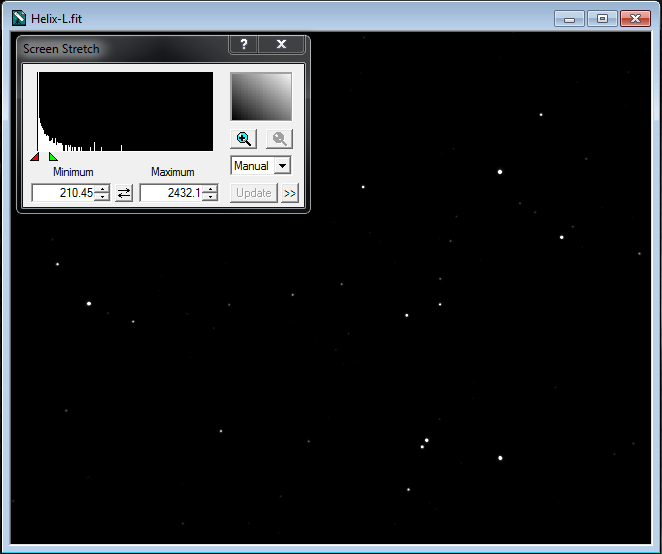 Imaging First Principles
2010 Feb 13
24 / 51
Amateur Astronomers Inc.
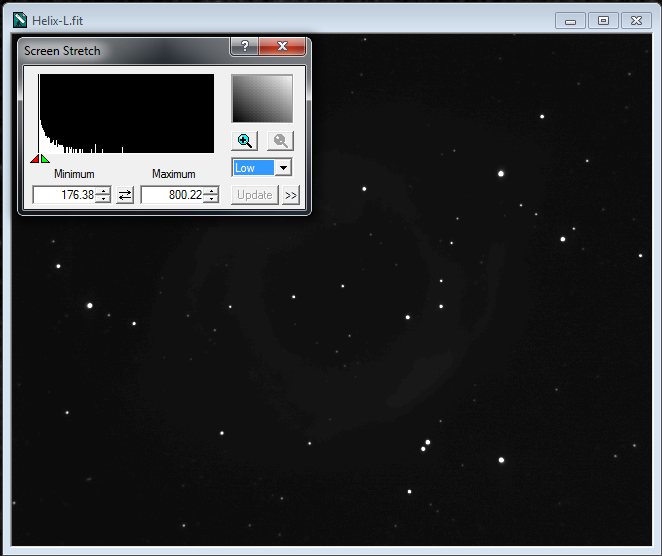 Imaging First Principles
2010 Feb 13
25 / 51
Amateur Astronomers Inc.
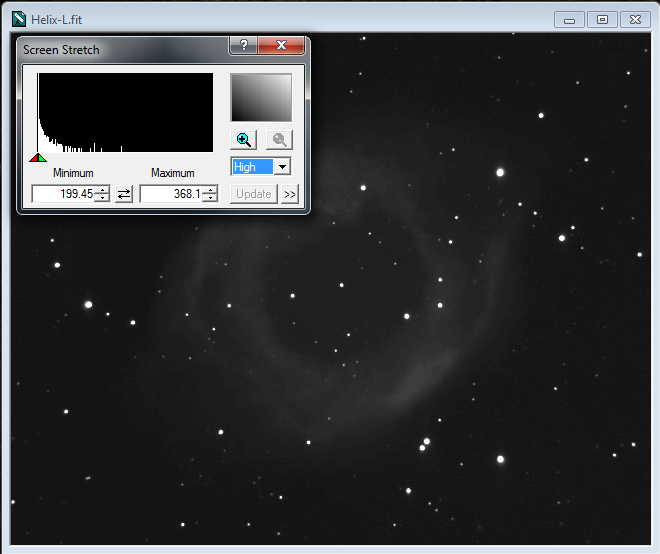 Imaging First Principles
2010 Feb 13
26 / 51
Amateur Astronomers Inc.
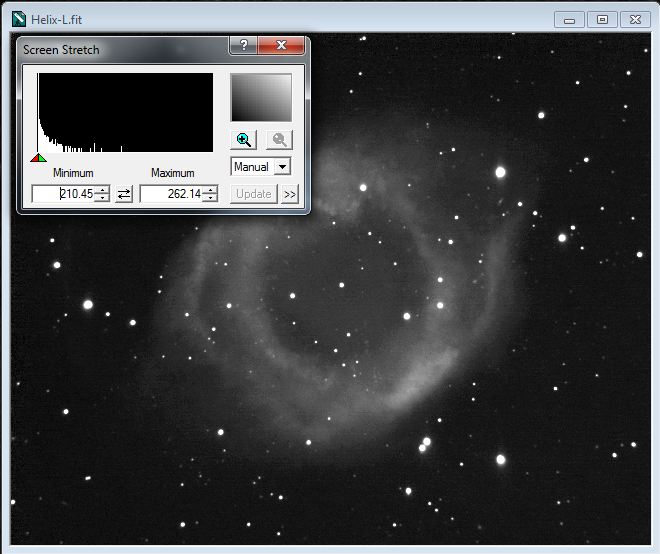 Imaging First Principles
2010 Feb 13
27 / 51
Amateur Astronomers Inc.
Imaging First Principles
binning
Finally, you’ll need to set up the camera program 
	for your sequence of images.
Enter a base filename.  All frames will start with this 
	name, with frame number appended.
If using filters for a color image, enter the sequence
	of filters, a suitable suffix (R for red, G for green, H for H-alpha, etc.), exposure time, binning mode, and number of frames.
LRGB is normally done with L binning 1x1, R, G, B binning 2x2.  The L (luminosity) image is used for the detail, and is tinted according to the color information in R, G and B.
1x1

2x2


3x3
2010 Feb 13
28 / 51
Amateur Astronomers Inc.
Imaging First Principles
My typical setup:





After setting all of this up, start the sequence and take an hour or so break—there is nothing to do!
2010 Feb 13
29 / 51
Amateur Astronomers Inc.
Imaging First Principles
Should you take lots of short exposures, or a few (or one!) long exposures?
Advantages of many short exposures:
A plane or satellite only messes up one or two exposures
A passing cloud, or dew accumulation, or a tree, only mess up a portion of the exposures (important if you are observing unattended).
Rotation and/or tracking is less critical
Less (or no) blooming of bright stars
Dark frames (which have to be the same duration) take less time
Disadvantages
Disk space and more manipulation of images (post-processing)
Read-out noise is higher
2010 Feb 13
30 / 51
Amateur Astronomers Inc.
Imaging First Principles
The last step (or if you prefer, the first step) is to take calibration frames: Bias, Dark, and Flat frames.
I take 20 Bias and 20 Dark frames. Set camera cooler to temperature first, and take dark frames for same duration and temperature as the imaging frames.  I take 10-20 flat frames in each filter (need even illumination—set duration for mid-range exposure).
Bias frames are instantaneous, for subtraction of read noise.
Dark frames are same duration and temperature as imaging frames, for subtraction of dark current and correction of hot pixels.
Flat frames are for removal of non-uniform illumination (vignetting and dust).  Images are divided by flat frames.
2010 Feb 13
31 / 51
Amateur Astronomers Inc.
Imaging First Principles
Noise is the enemy, so average calibration frames.
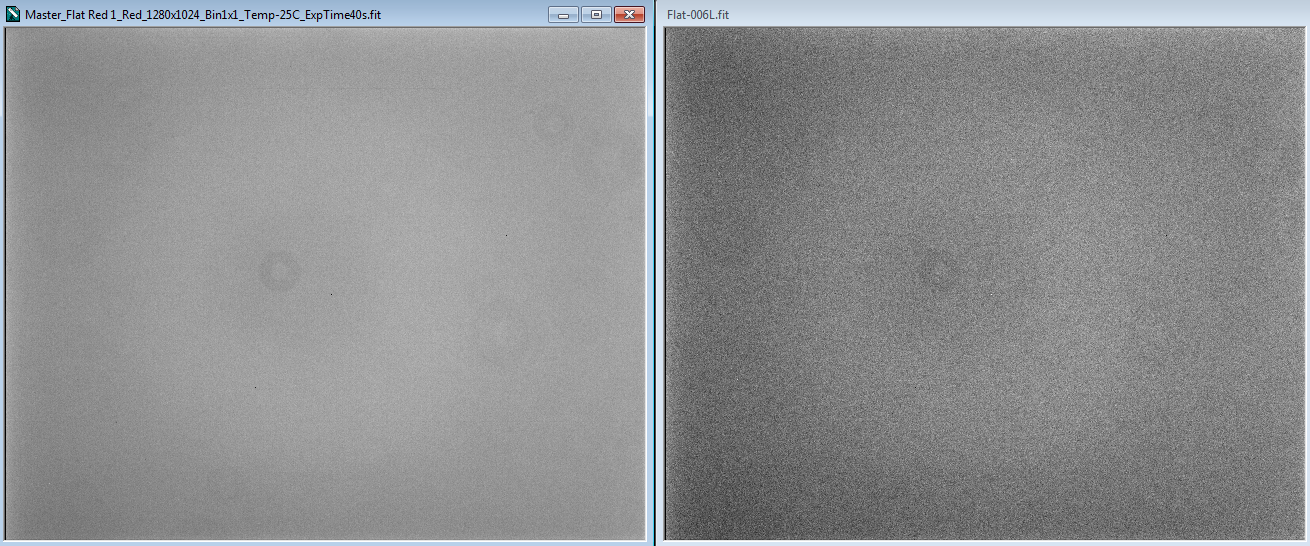 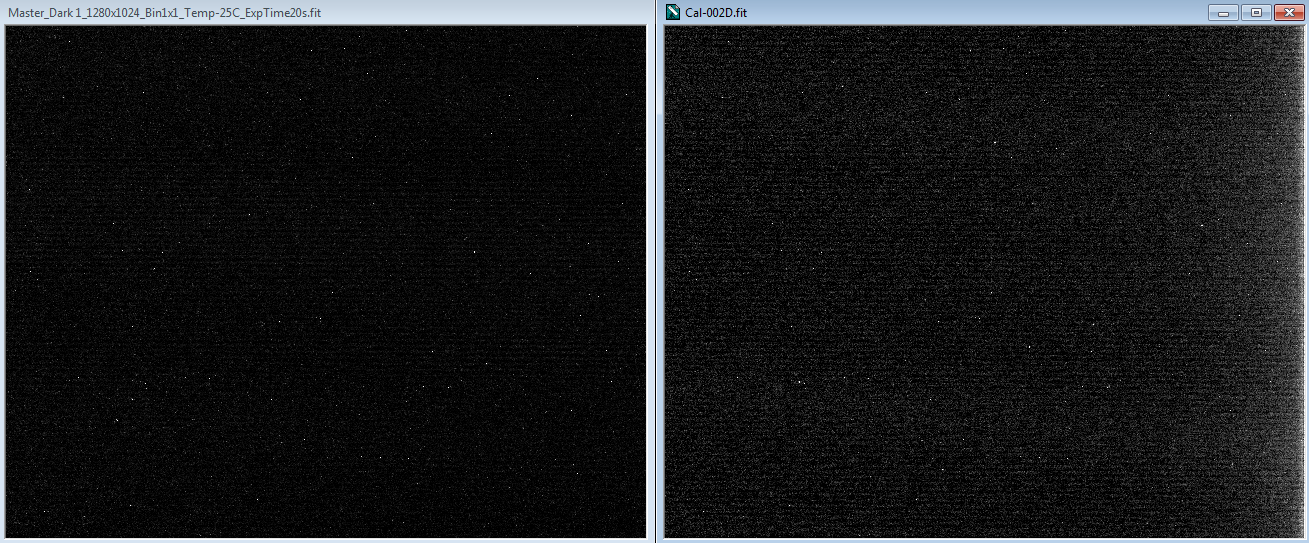 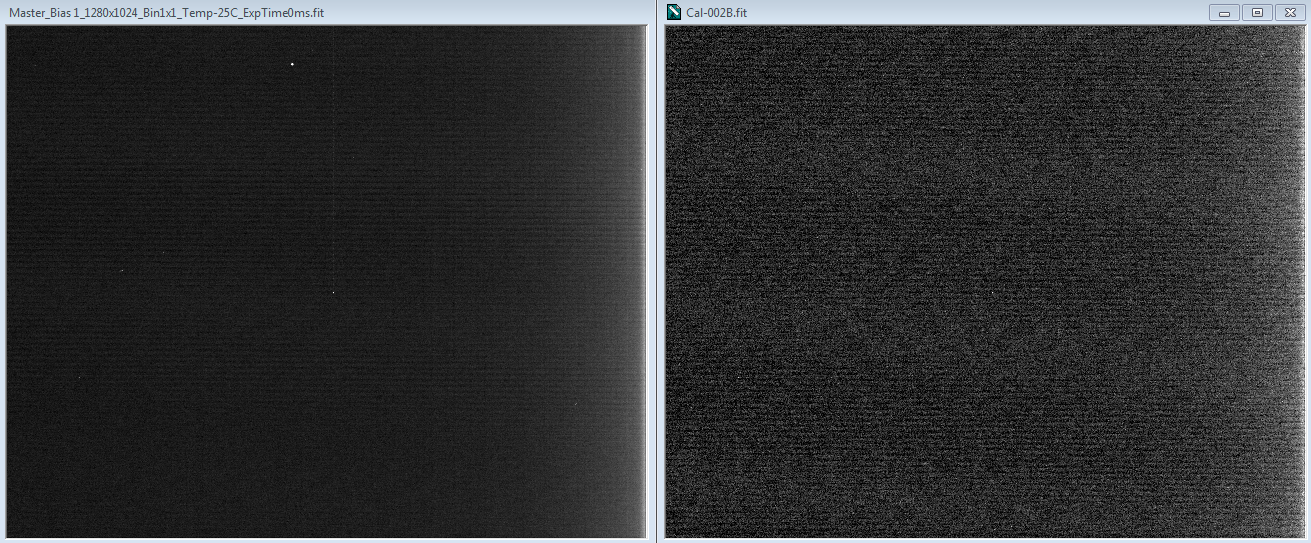 2010 Feb 13
32 / 51
Amateur Astronomers Inc.
Imaging First Principles
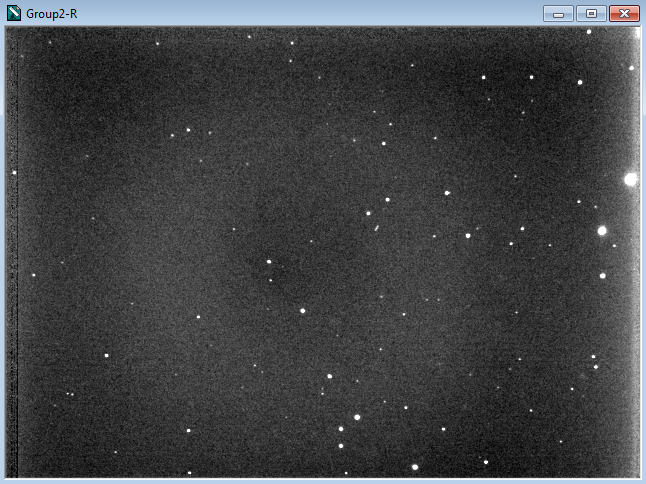 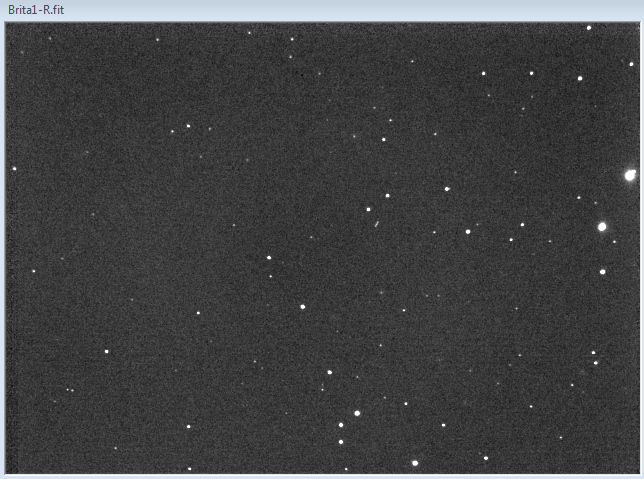 Flat field box
Image without calibration
Image with Calibration
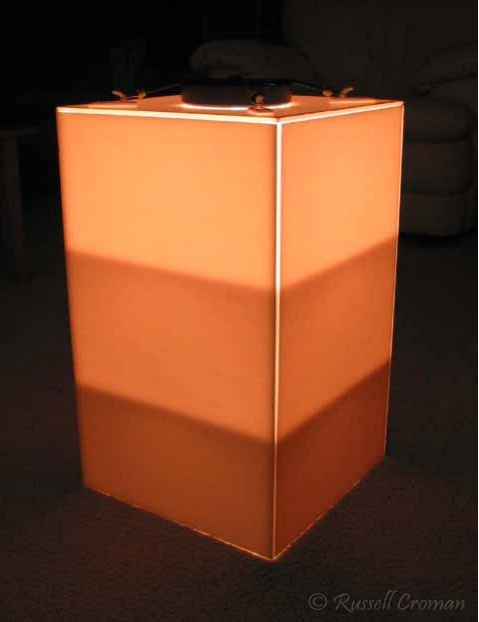 2010 Feb 13
33 / 51
Amateur Astronomers Inc.
Outline of Talk
The Evolution of an Astrophotographer
How CCDs Work
Imaging First Principles
The Mechanics of Processing
Intermediate Level Astrophotography
The Hard Work (the Details)
2010 Feb 13
34 / 51
Amateur Astronomers Inc.
The Mechanics of Processing
Once you have taken all of your calibration and image frames, you need to do three steps, in this order:
Apply calibration
Align the frames
Combine the frames
MaxIm DL makes each of these steps as easy as possible, but there are still things to know:
Save calibration frames in separate folder—DO NOT overwrite original data.
Align using auto-star matching.
Combine using median, or sigma clip (NOT sum or average).
With final image, remove gradient and save in yet another folder.
2010 Feb 13
35 / 51
Amateur Astronomers Inc.
The Mechanics of Processing
You need to do each of the steps on the previous slide separately for each filter (and each object, if you have taken images of more than one).
Once you have your R, G, B, and L images separately combined into calibrated, final images, then you need to align them to each other.
Finally, you need to do the color combine.
This is VERY tricky, because the color balance depends on your three color images, but they are all scaled differently, and have different backgrounds, because of the non-uniformity of the filters, atmosphere, and camera response.
2010 Feb 13
36 / 51
Amateur Astronomers Inc.
The Mechanics of Processing
Air Mass and Color






A star’s color depends on
	air mass, where overhead
	is unit air mass.
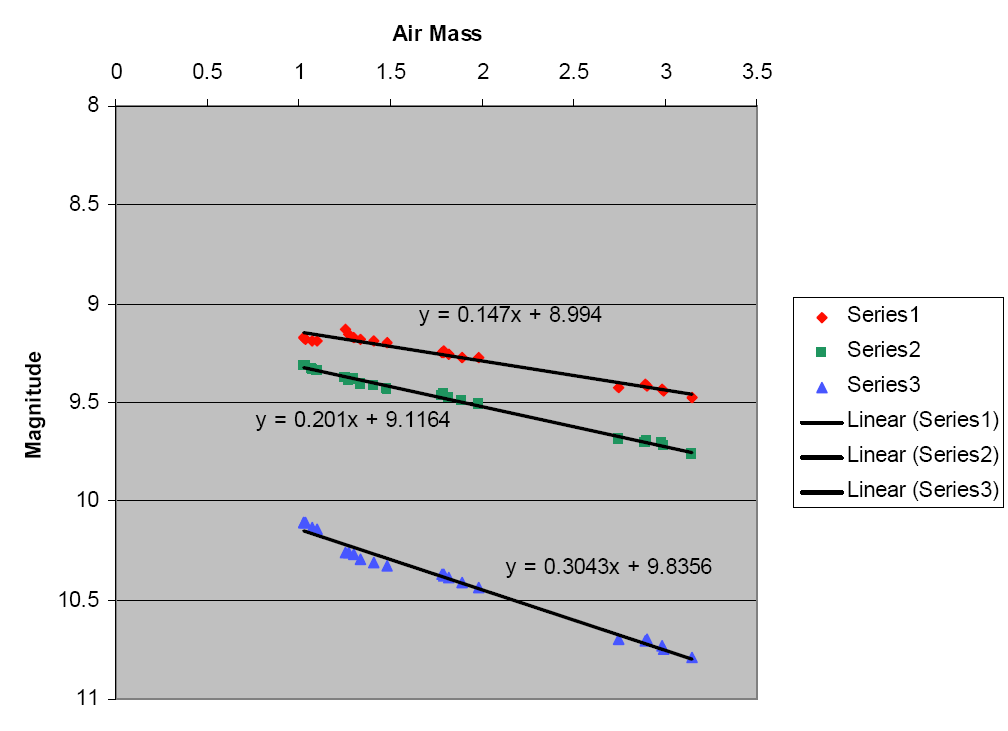 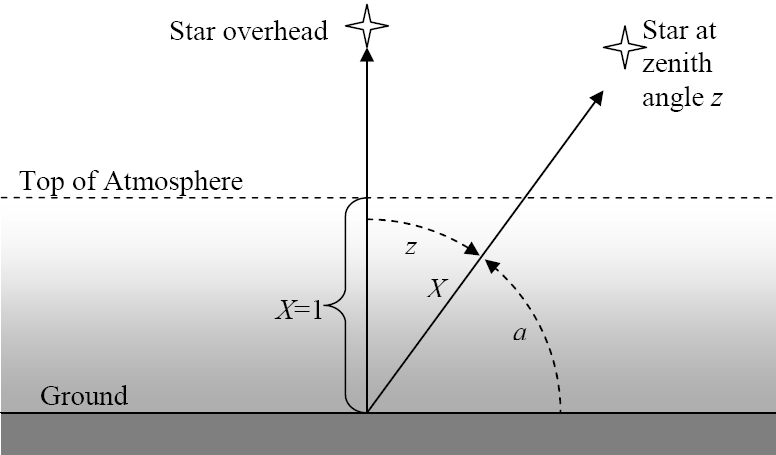 Effect of camera and airmass
on a G2V (white) star
2010 Feb 13
37 / 51
Amateur Astronomers Inc.
The Mechanics of Processing
I do not mean to scare people with this.  This is just for some who might want to know how to use the color equations…(atmospheric extinction)
The equations are:
R = 0.147x + 8.994
G = 0.201x + 9.116
B = 0.304x + 9.836
If x = 0, this gives magnitudes at the top of the atmosphere!  Since this is a G2V star (like the Sun), it should be white, i.e. equal magnitudes.  They are not, so color must be due to camera!
fR/fG = 100.122/2.5 = 1.12 (means red is 12% more sensitive than green)
fR/fG = 100.842/2.5 = 2.17 (means red is more than twice as sensitive as blue)
Not only that, but the situation gets worse with altitude
mR = 8.994
mG = 9.116
mB = 9.836
mG – mR = 2.5 log(fR/fG) = 0.122
mB – mR = 2.5 log(fR/fB) = 0.842
2010 Feb 13
38 / 51
Amateur Astronomers Inc.
Color Response vs. Zenith Angle
This table changes from night to night!
2010 Feb 13
39 / 51
Amateur Astronomers Inc.
The Mechanics of Processing
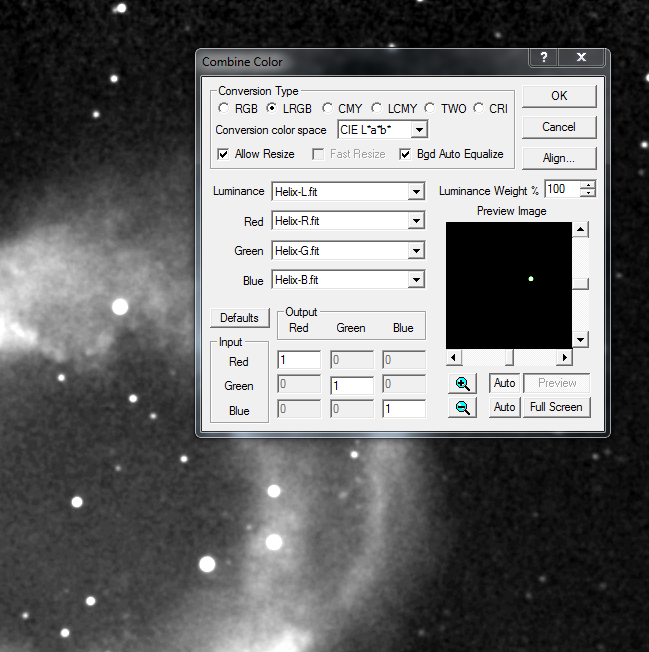 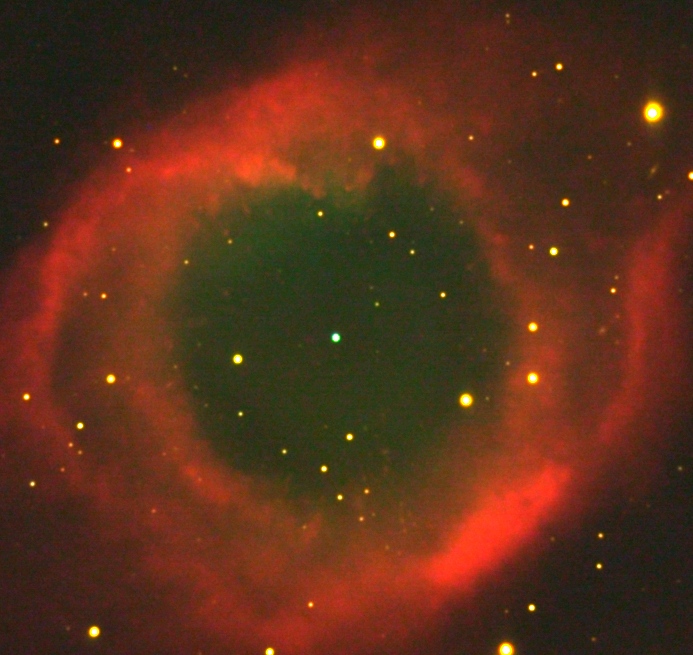 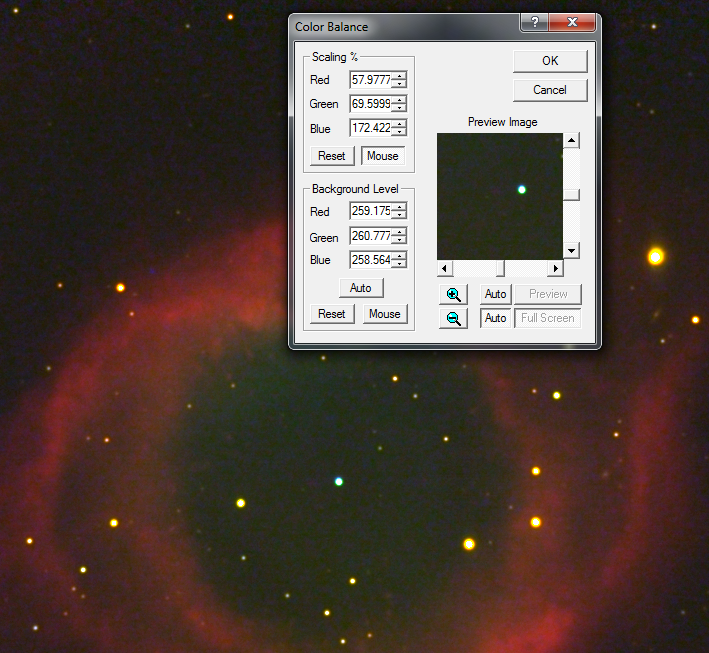 Luckily, MaxIm DL has some tools to help determine the brightness factors.
Leave factors at 1.  Result is too red and green (not enough blue).
Use color balance, click on a (hopefully) white star, read values and create factors.
Values of 58, 69.6, 172.4 yield factors (ratios) 1:1.22:3.02.
Enter these manually, and viola!
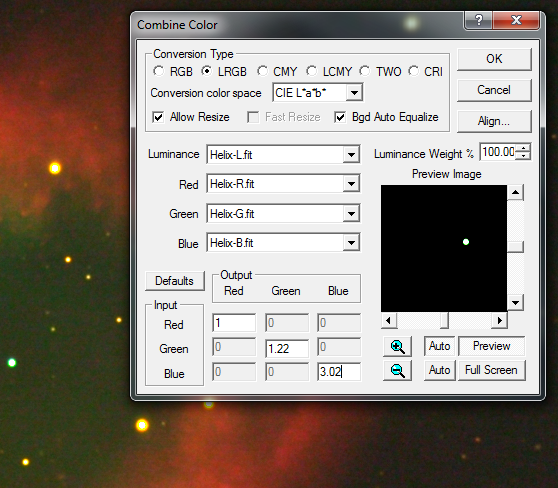 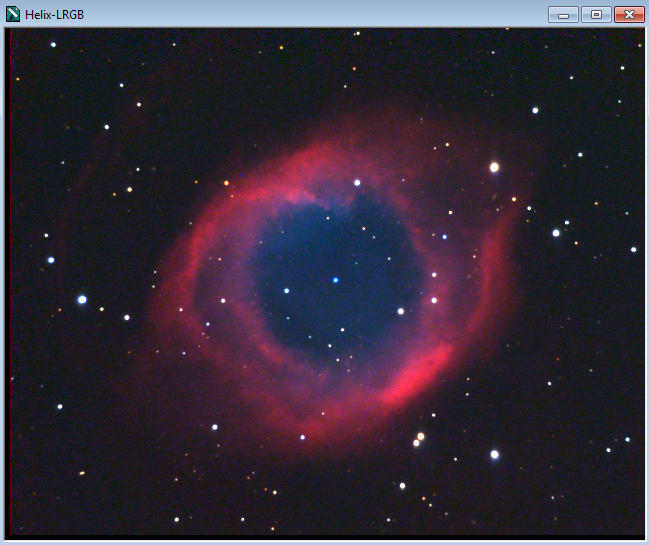 2010 Feb 13
40 / 51
Amateur Astronomers Inc.
Outline of Talk
The Evolution of an Astrophotographer
How CCDs Work
Imaging First Principles
The Mechanics of Processing
Intermediate Level Astrophotography
The Hard Work (the Details)
2010 Feb 13
41 / 51
Amateur Astronomers Inc.
Intermediate Level Astrophotography
If you take an image of something with a wide range of brightness, like M42 (Orion Nebula), you will notice that the 256 levels of gray that can be displayed on a monitor is not enough.
You can adjust to see the trapezeum.
Or you can adjust to see the outer 
	nebulosity.
You need to compress the brightness
	scale to capture all of the grandeur of the
	nebula.
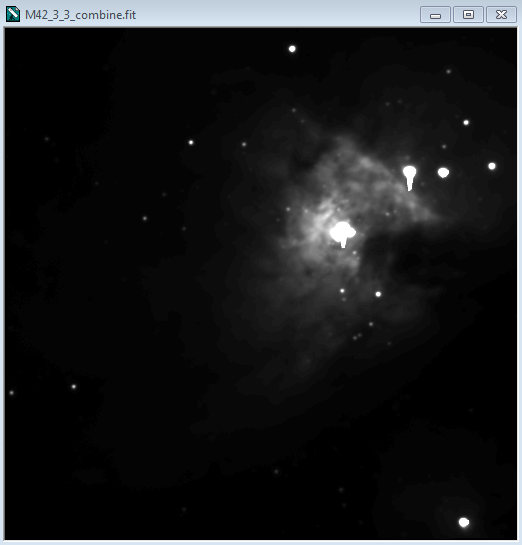 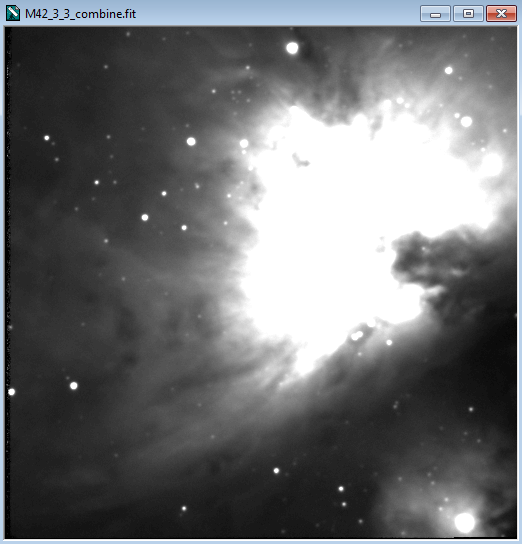 2010 Feb 13
42 / 51
Amateur Astronomers Inc.
Intermediate Level Astrophotography
There are several methods to compress the bright emission, and stretch the faint stuff.  I will demonstrate one way, the gamma correction.
The compression is done by the equation  Bo = Big, where Bo is the output brightness and Bi is the input brightness.  When g = 0.5, for example, this is a square-root function.
Bo
Compresses bright emission
Stretches faint emission
Bi
2010 Feb 13
43 / 51
Amateur Astronomers Inc.
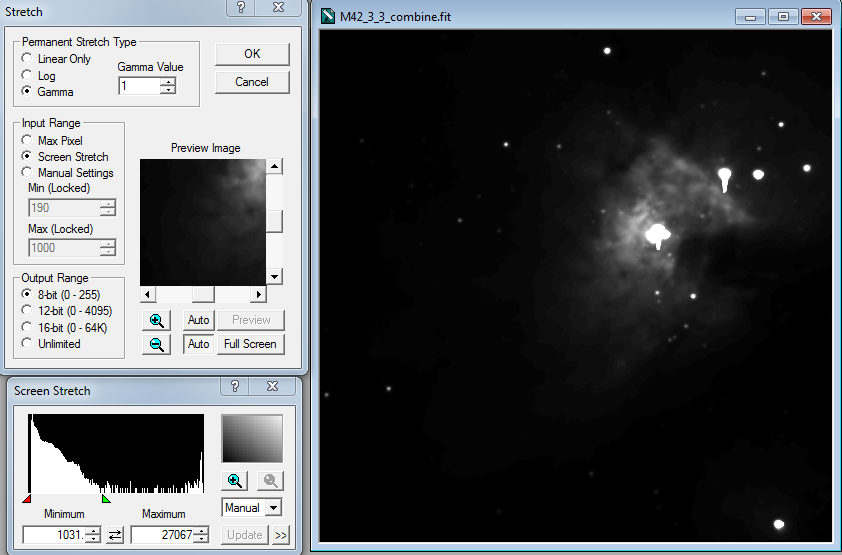 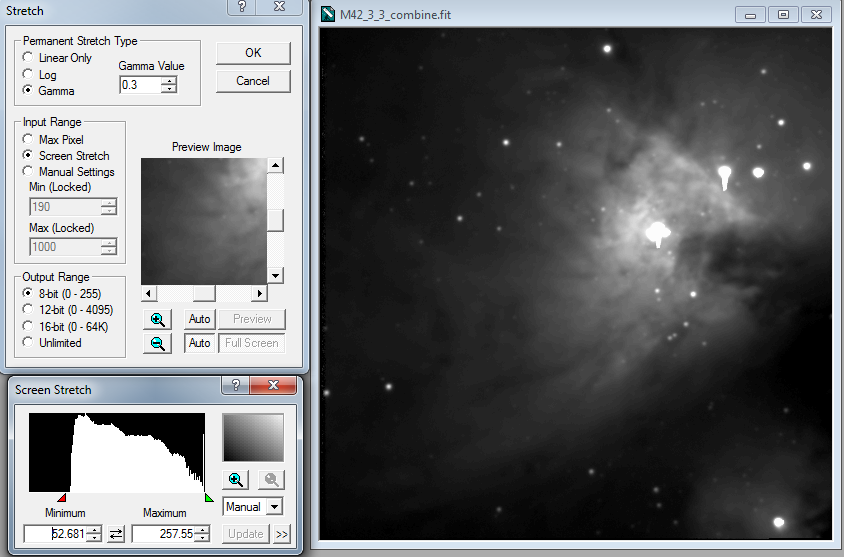 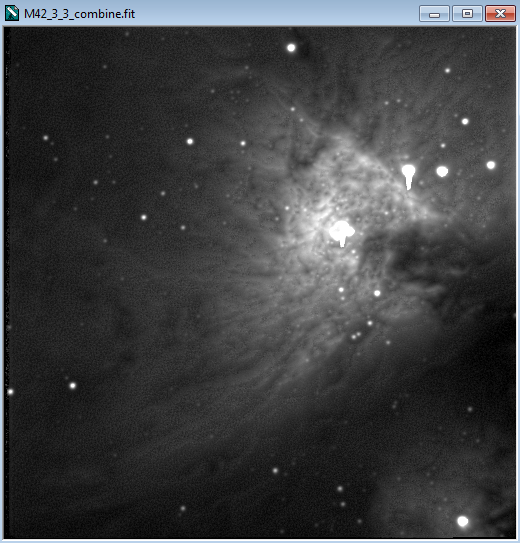 Sharpening Filter
2010 Feb 13
44 / 51
Amateur Astronomers Inc.
Intermediate Level Astrophotography
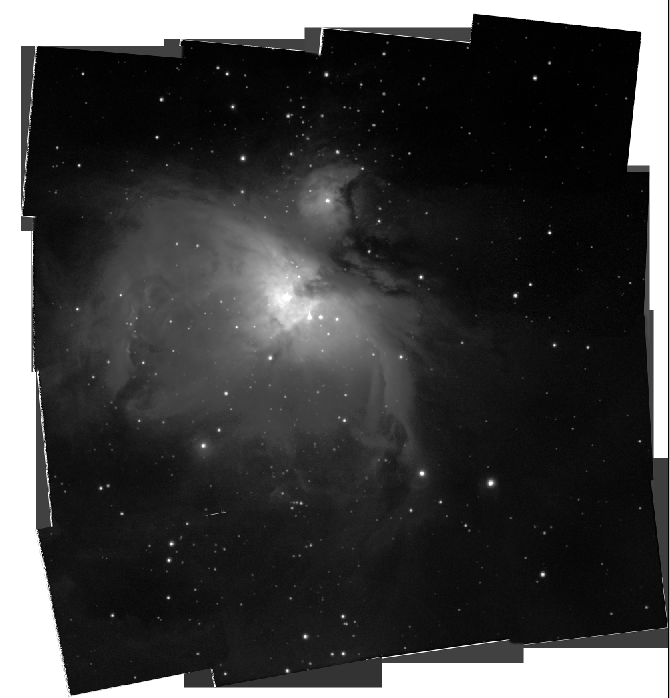 You may want to image something that is too big to fit in your field of view.
You will have to resort to a mosaic, moving the camera from one field to another and then painstakingly fitting them all together. 
Again, MaxIm DL has a nice feature to make this easy.
2010 Feb 13
45 / 51
Amateur Astronomers Inc.
Here is the final result
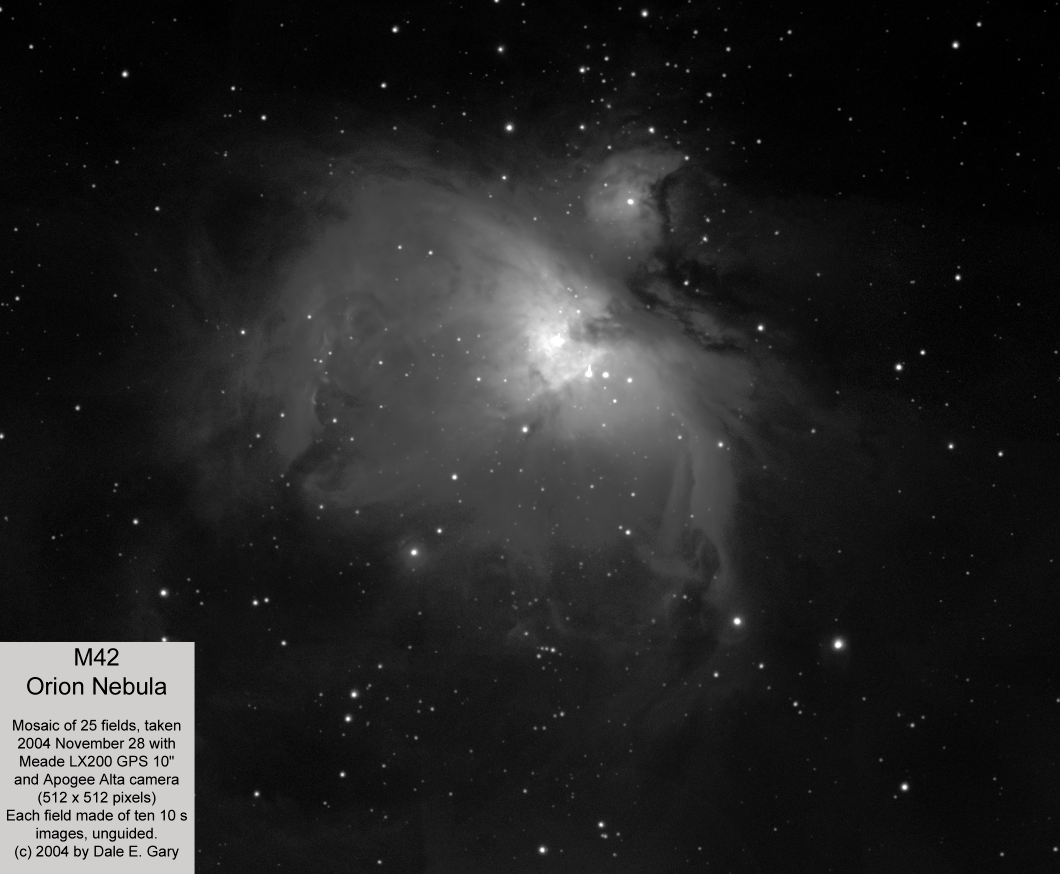 2010 Feb 13
46 / 51
Amateur Astronomers Inc.
Outline of Talk
The Evolution of an Astrophotographer
How CCDs Work
Imaging First Principles
The Mechanics of Processing
Intermediate Level Astrophotography
The Hard Work (the Details)
2010 Feb 13
47 / 51
Amateur Astronomers Inc.
The Hard Work
After you:
figure out what to image…
set up the telescope, computer, software and camera …
complete focusing and composing (centering) the image …
take the long series of images in multiple colors (possibly multiple fields) … 
take the calibration images (bias, darks, flats) …
apply the calibration to all frames …
align and combine the individual color images to reduce noise …
align and combine the color images to create an LRGB image …
adjust the image ratios for color balance …
adjust the gamma correction and apply the sharpen filter…
Then the fun begins!
2010 Feb 13
48 / 51
Amateur Astronomers Inc.
The Hard Work
There is never any clear end to the image manipulation.  You can do the sharpening slightly differently.  You can sharpen the bright emission and smooth the faint emission.  You can adjust color balance.  You can stretch or compress the brightness range ad-infinitum. (Photoshop)
In the end, all the matters is that the image looks good.  But take fair warning, you can end up spending hours trying to improve or eliminate some effect and never get anywhere.  You eventually have to decide it is finished!
2010 Feb 13
49 / 51
Amateur Astronomers Inc.
Summary
Obviously this is a lot of work, and you may ask whether it is worth it, or decide that it is too complicated for you.
But remember when you first learned astronomy—hopefully you started with a star chart, and graduated to binoculars, and then a small telescope.
You can approach astrophotography in the same way.  Do what you can, and as you learn you will improve your knowledge and technique.  Remember to have fun along the way!
Fair warning #2—you’ll soon want a better telescope, better mount, larger camera, a remote, automated observatory…
2010 Feb 13
50 / 51
Amateur Astronomers Inc.
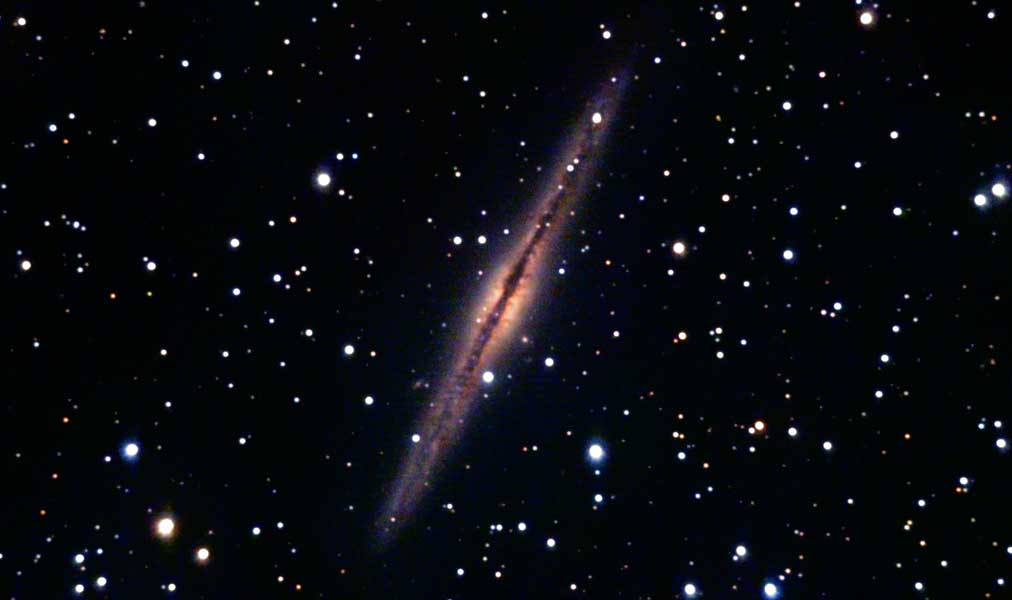 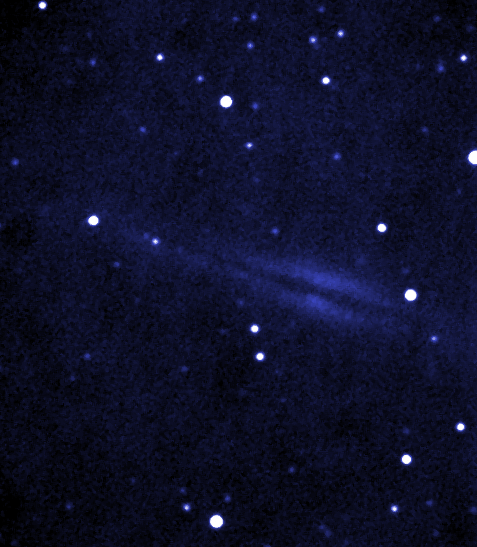 That’s how you will eventually be able to go from this….
To this…
2010 Feb 13
51 / 51
Amateur Astronomers Inc.